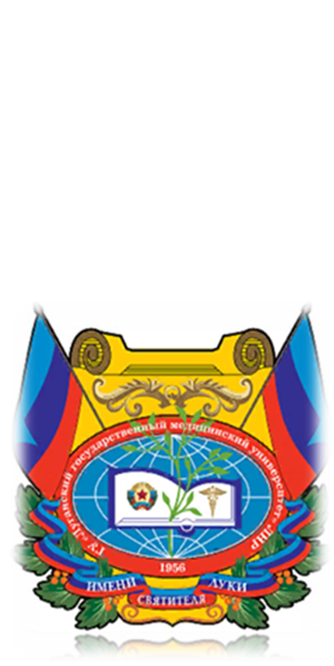 Министерство здравоохранения ЛНРГУ ЛНР «Луганский государственный медицинский университет имени Святителя Луки»Кафедра дерматовенерологии
«Атипичные проявления розового лишая»
доцент Провизион Л.Н.
доцент Шатилов А.В.

Донецк, ноябрь 2020
актуальность
В последние годы появились публикации с описанием атипичных форм дерматозов, при которых затруднена диагностика и своевременное проведение профилактических мероприятий.
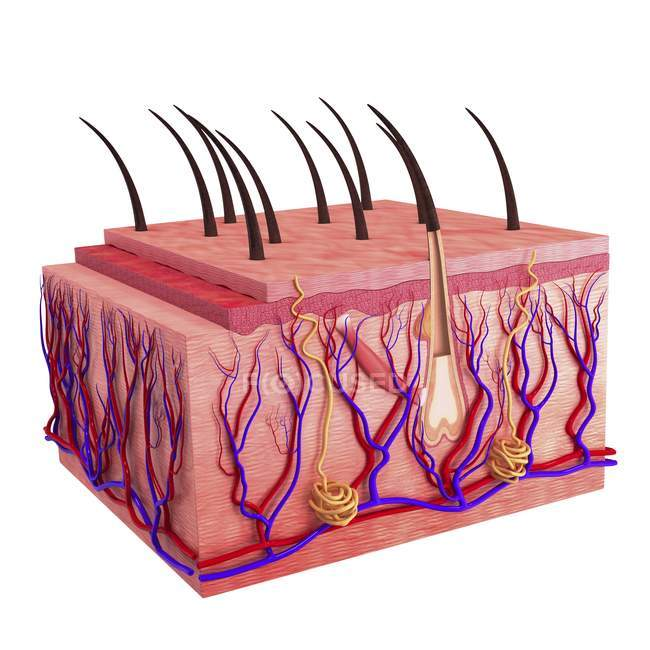 ЦЕЛЬ ИССЛЕДОВАНИЯ:
Ознакомить врачей дерматовенерологов с проявлениями атипичных форм розового лишая.
Розовый лишай Жибера (питириаз розовый, болезнь Жильбера, розеола шелушащаяся, pityriasisrosea) – это островоспалительное кожное заболевание, предположительно герпесвирусной  (6 и 7 типов) и  стрептококковой этиологии,  характеризующееся пятнистой сыпью розового цвета, сезонностью (преимущественно в осеннее и весеннее время) и спонтанно исчезающее в течение 1,5-2 месяцев, обычно не рецидивирующее.
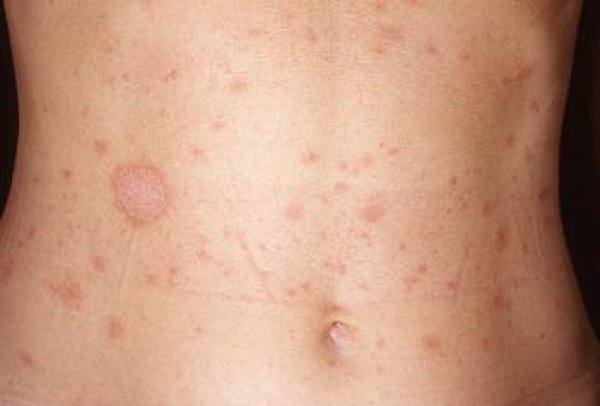 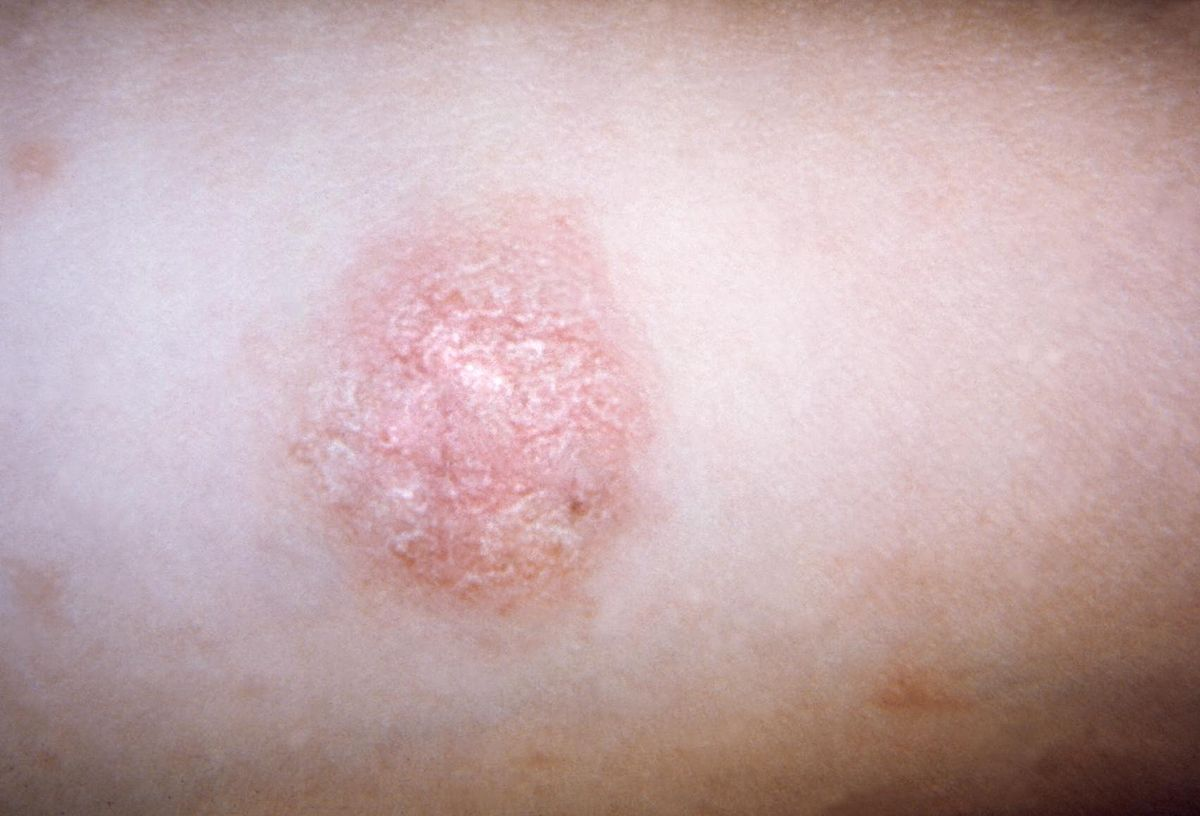 эпидемиология
Распространенность составляет 0,4-4% среди заболеваний кожи, чаще у женщин, чем у мужчин в соотношении 3:2. Заболевание наблюдается преимущественно у подростков и молодых людей; лица пожилого возраста и дети младшего возраста болеют редко.
ФАКТОРЫ  РИСКА
Очаги хронической инфекции
ОРВИ
Бронхиты
Ангины
Синуситы
Инсоляция, УФО
Укусы насекомых 
Лекарственные препараты
Патогенез
В элементах сыпи некоторым авторам методами ПЦР и гибридизации удалось выявить ДНК герпесвирусов.
При использовании ПЦР диагностики было обнаружено, что ДНК герпесвируса 7 типа присутствует в поражённой (93%) и здоровой коже (86%), слюне (100%), мононуклеарных клетках периферической крови (83%) и образцах сыворотки (100%)
ДНК герпесвируса 6 типа была обнаружена в поражённой (86%) и здоровой коже (79%), слюне (80%), в мононуклеарных клетках периферической крови (83%) и сыворотке (88%). 
Это свидетельствует о роли герпесвирусов HHV-6 и HHV-7 в системной активации при розовом лишае. 
В сыворотке крови и очагах поражения пациентов определяются антитела IgM к цитоплазме кератиноцитов, в сосочковом слое дермы – периваскулярное скопление СD4 Т-хелперов, а в слизистом слое эпидермиса – клеток Лангерганса.
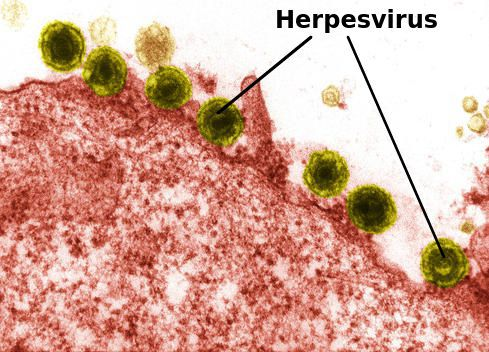 Клиническая картина
В начале заболевания обычно возникает «материнское пятно» (около 3 см в диаметре) с четкими границами в виде «медальона» или вытянутого по продольной оси  (признак «висящей занавески») с воротничком чешуек по периферии.  Локализуется материнская бляшка в области туловища, плеч, шеи. 
Более мелкие «дочерние» пятна (иногда папулезные элементы) возникают через 5-15 дней на туловище, верхних конечностях, бедрах, покрытые роговой пленкой , напоминающей папиросную бумагу.  Элементы располагаются по линиям натяжения кожи Лангера, напоминая «рождественскую елку».
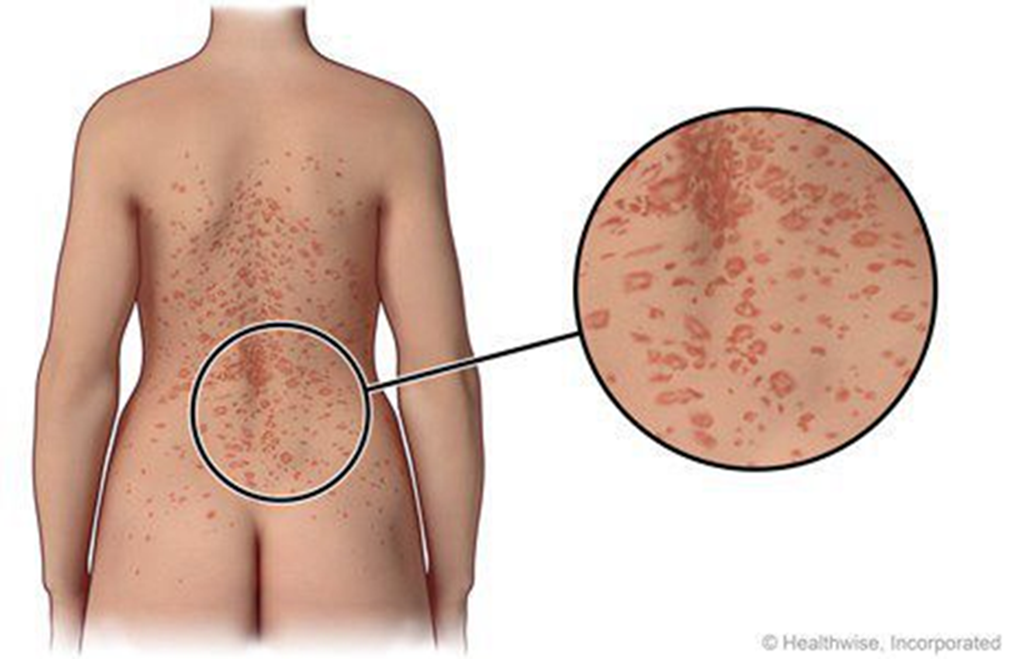 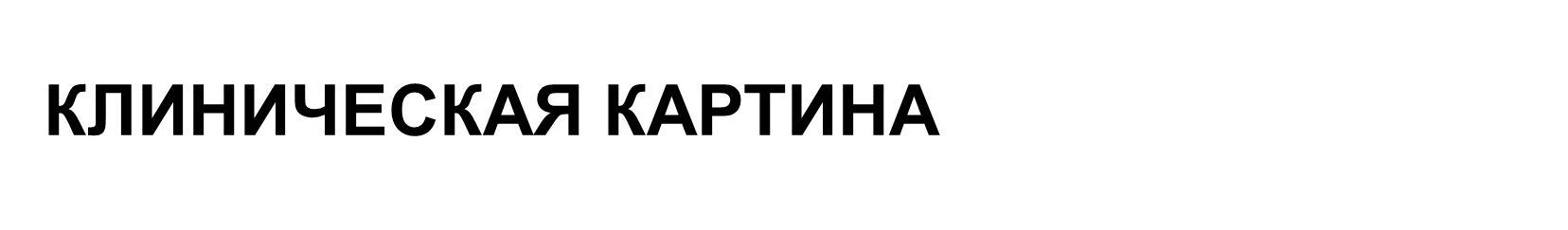 У детей высыпания сопровождаются экссудативным компонентом  (волдыри,  пузырьки, пузыри), выраженным зудом, парестезиями. Нередко поражается лицо, волосистая часть головы.
Возможны общие явления, субфебрилитет, артралгии, лейкоцитоз.
Течение. Заболевание обычно регрессирует самостоятельно в течение 6-14 недель.
Возможные осложнения: экзематизация, распространенная везикуло-буллезная сыпь, пиодермия, эритродермия, полиаденит.
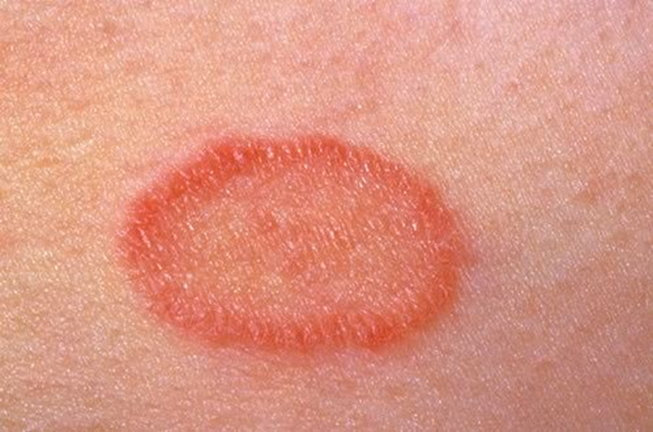 В 20% случаев "материнская бляшка" отсутствует или имеются несколько "материнских бляшек". В редких случаях "материнская бляшка" является единственным элементом сыпи ("обезглавленный" розовый лишай).
Высыпания появляются не одновременно, что обусловливает эволюционный полиморфизм. Элементы начинают разрешаться с центральной части, которая теряет яркие тона, пигментируется,  шелушится. Постепенно исчезает венчик эритемы, оставляя нерезко выраженную гиперпигментацию.
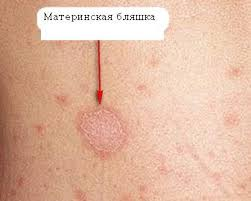 Атипичные формы розового лишая
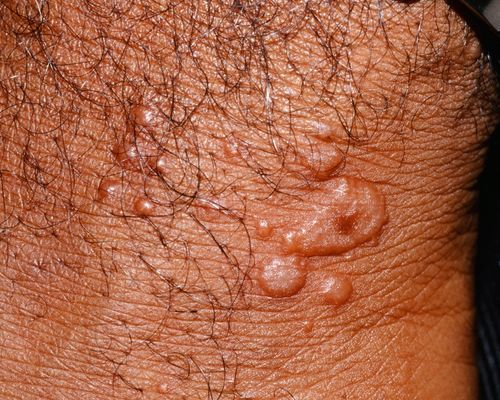 ВЕЗИКУЛЯРНЫЙ РОЗОВЫЙ ЛИШАЙ
Генерализованное высыпание везикул (пузырьков) диаметром 2-6 мм, часто образующих "розетки" и сопровождающихся сильным зудом. Чаще всего встречается у детей и подростков и может локализоваться в области волосистой части головы, ладоней и подошв.
Геморрагический розовый лишай
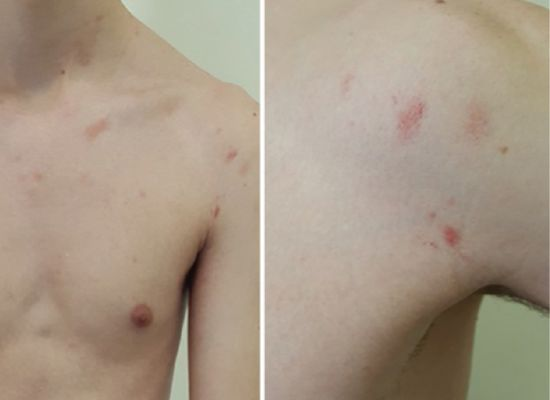 Характеризуется высыпанием элементов в виде пурпуры, которое возникает на коже и, довольно часто, на слизистой оболочке полости рта.
Уртикарный розовый лишай
Представляет собой поражения в виде волдырей, что придаёт ему сходство с крапивницей. Такой тип заболевания сопровождается интенсивным зудом.
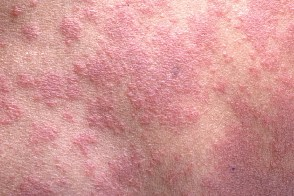 Папулёзный розовый лишай
Редкая форма заболевания, которая чаще встречается у маленьких детей и беременных женщин. Проявляется мелкими папулами размером 1-2 мм, которые могут присутствовать наряду с классическими пятнами и бляшками.
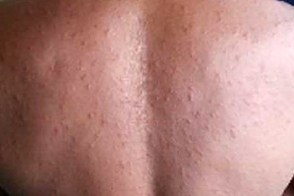 РОЗОВЫЙ ЛИШАЙ, ПОДОБНЫЙ МУЛЬТИФОРМНОЙ ЭРИТЕМЕ

При данном типе заболевания наряду с классическими симптомами отмечаются мишеневидные очаги.
Фолликулярный розовый лишай
Характеризуется высыпанием сгруппированных в округлые бляшки фолликулярных папул. Часто существующие наряду с классическими поражениями.
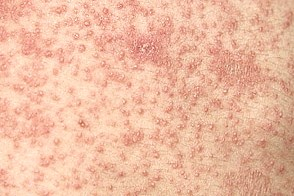 Гигантский розовый лишай Дарье
Представляет собой бляшки очень большого размера от 5 см до 7 см, при этом отдельные очаги могут достигать размера ладони пациента.
Кольцевидный окаймлённый розовый лишай Видаля
Локализуется преимущественно в подмышечной и паховой областях, характеризуется крупными кольцеобразными высыпаниями розово-синюшного цвета.
Гипопигментный розовый лишай
Чаще всего встречается у темнокожих и смуглых людей, и представляет собой гипопигментные шелушащиеся бляшки с типичной локализацией.
Инверсный розовый лишай
Характеризуется типичными высыпаниями в области сгибов — подмышечной и паховой областях, локтевых и подколенных ямках.
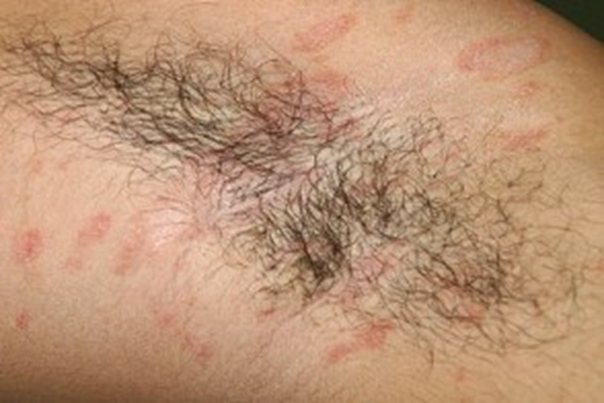 Акральный розовый лишай
Представляет собой типичные высыпания в области конечностей — предплечья, запястья, ладони, голени и подошвы.
Односторонний розовый лишай
Чрезвычайно редкий вариант, возникающий как у детей, так и у взрослых. При этой форме высыпания расположены на одной стороне тела.
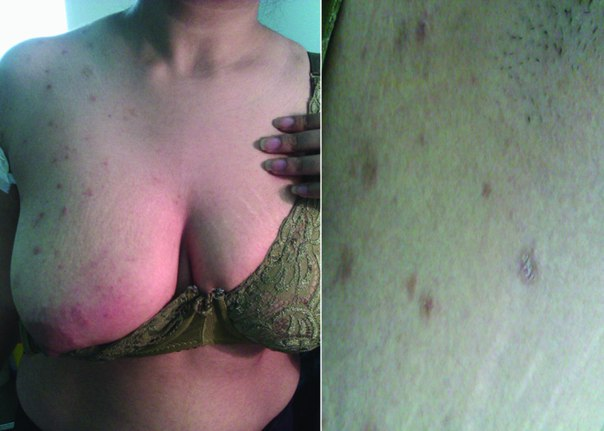 Блашкоидный розовый лишай
Характеризуется высыпаниями по линиям Блашко (пигментация в форме узора).
Поражение полости рта при розовом лишае встречается у 16% пациентов в виде эрозий, буллёзных или геморрагических высыпаний, но обычно они бессимптомны.
Асбестовидный розовый лишай
Очень редкая форма заболевания, представленная в виде бляшек в области волосистой части головы, покрытых толстыми плотными чешуйками серого цвета. Клинически она имитирует pityriasis amiantacea.
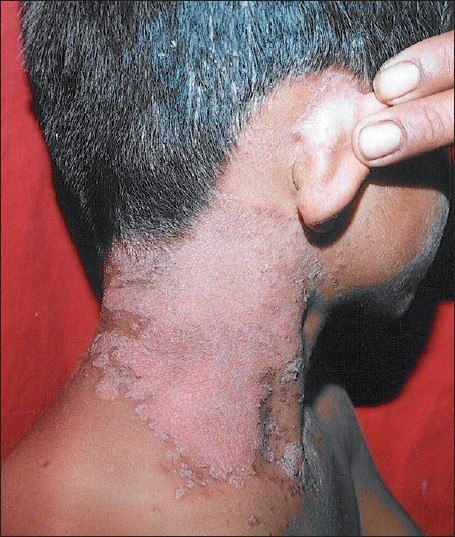 Диагностика розового лишая
диагноз устанавливается на основании анамнеза (истории заболевания) и характерных клинических признаков. Разработаны диагностические критерии заболевания.
Основные критерии:
предшествующая высыпаниям "материнская" бляшка.
высыпания кольцевидной или округлой формы;
шелушение поверхности большинства элементов;
периферическое шелушение в виде "воротничка".
Дополнительные критерии:
локализация на туловище и проксимальных отделах (ближе к центру тела);
расположение вдоль линий натяжения кожи;
Лабораторная диагностика:- целесообразно по возможности исследовать уровень антител класса G, М к герпесвирусам 6 и 7 типов.- серологическое исследование на сифилис (МР, ИФА, РПГА, РИФ) для исключения вторичного сифилиса;- микроскопическое исследование соскоба с очагов поражения для исключения микоза гладкой кожи;
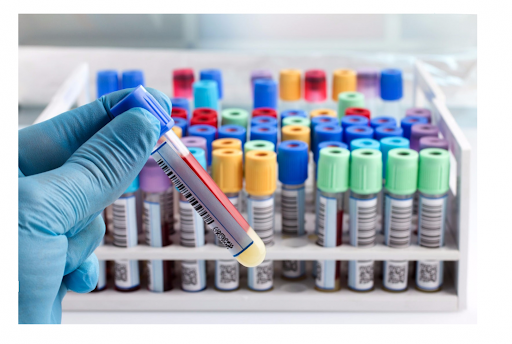 Дифференциальная диагностика
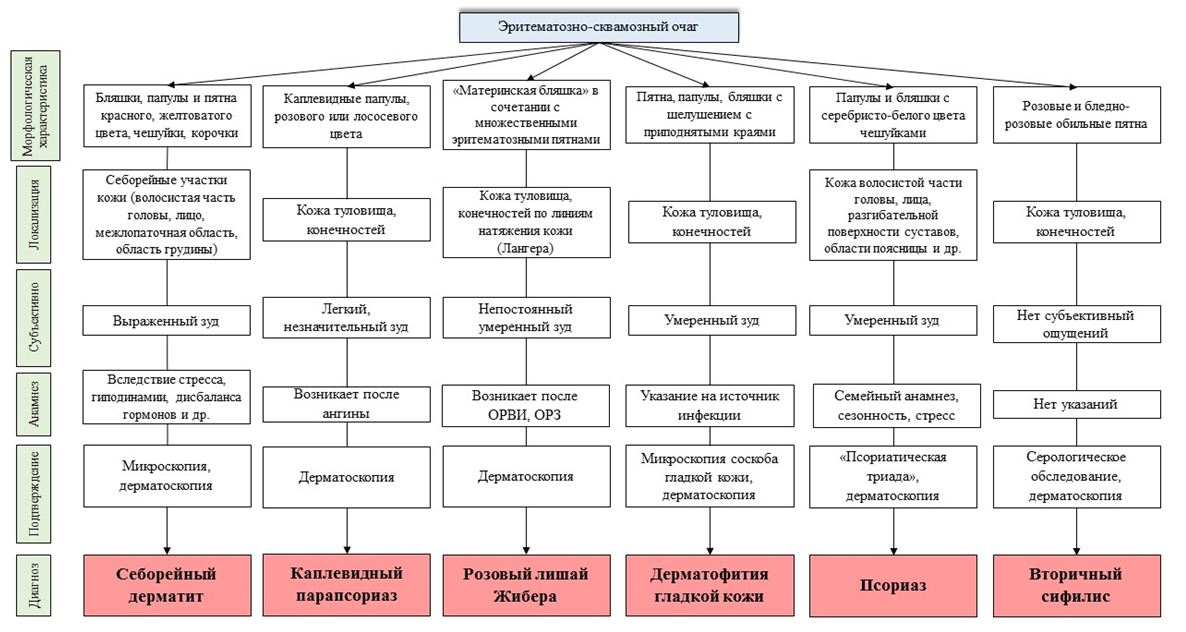 Лечение
Заболевание чаще всего не требует никакого лечения. Высыпания разрешаются бесследно  через 3-4 недели. 

Для лечения используют противовирусные препараты, антибиотики, гипосенсибилизирующую терапию.

Щадящая наружная терапия по принципу: «раздраженного не раздражать».
СПАСИБО ЗА ВНИМАНИЕ И БУДЬТЕ ЗДОРОВЫ!
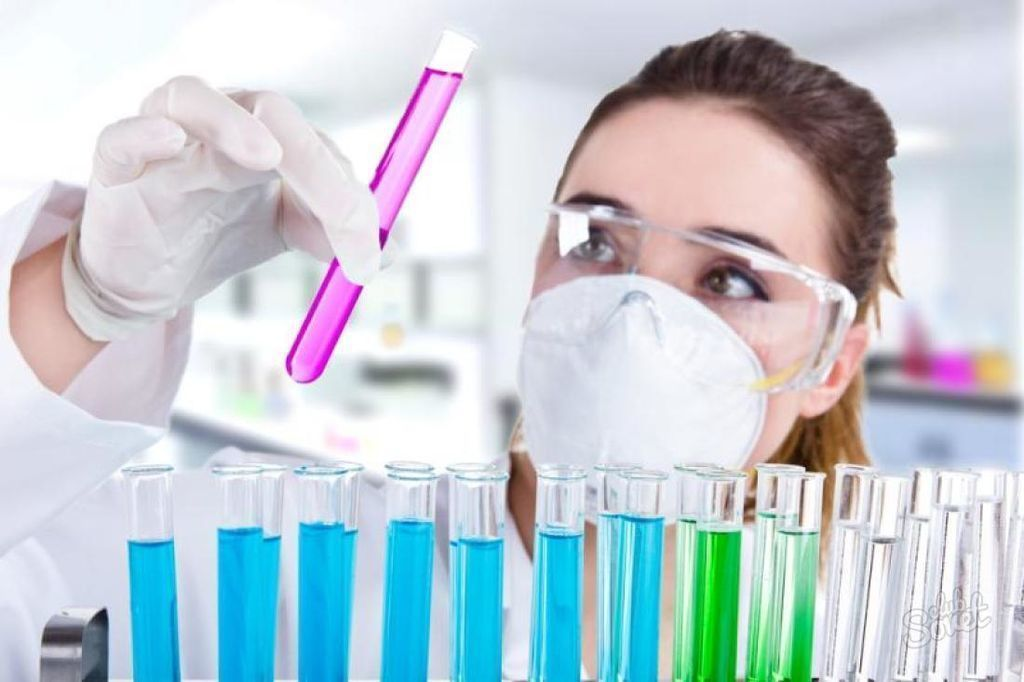